Сакина Юлия Васильевнавоспитатель разновозрастной группы СП МАОУ «Бизинская СОШ» - детский сад «Ленок»
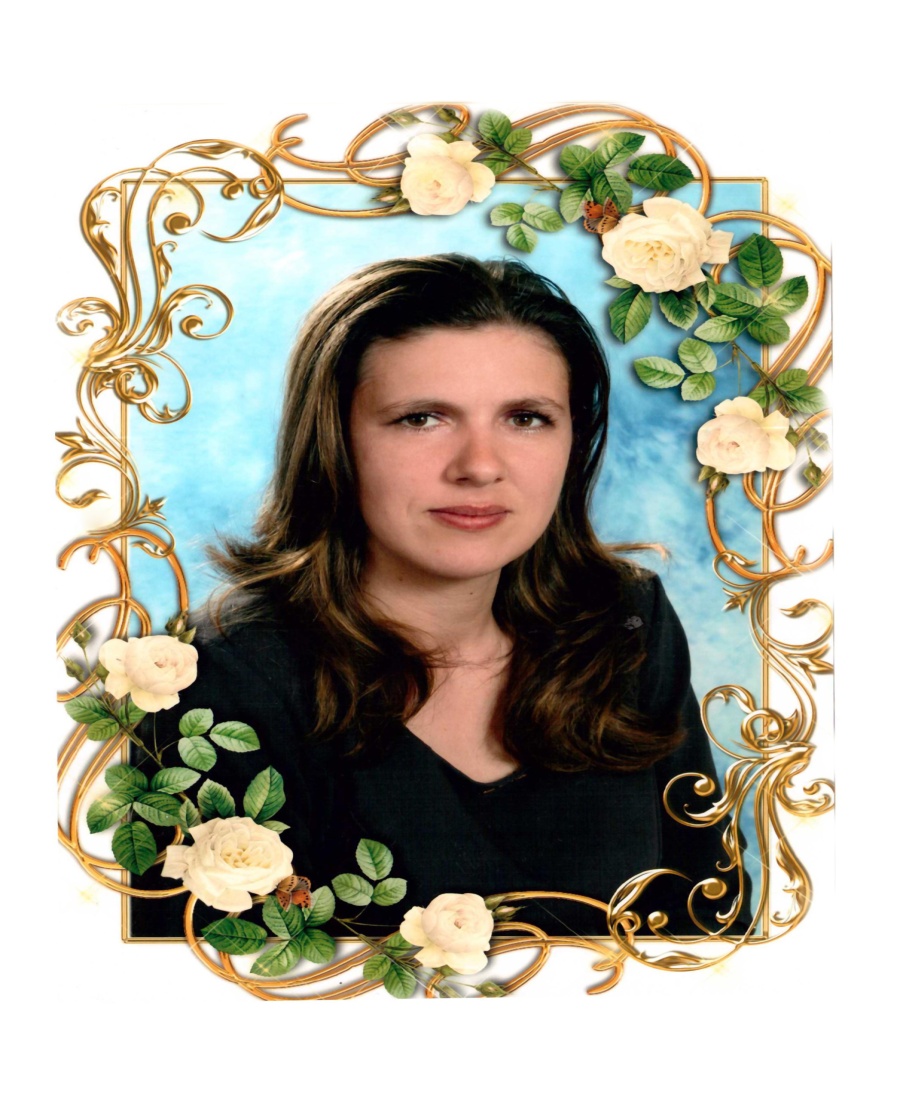 Юлия Васильевна работает в должности ВОСПИТАТЕЛЬ с 2014 года. 
Воспитатель - ответственная профессия, направленная на работу с детьми разных возрастов. 
Воспитатель может работать в дошкольных образовательных учреждениях, специализированных школах, учреждениях культуры и дополнительного образования.
Современный воспитатель – это прежде всего человек, обладающий свойствами различных профессий. Он может быть немного артистом, немного философом, немного психологом, учителем и так далее.
Я – воспитатель, звучит не громко,Но я – самый лучший друг для ребёнка.Я в детском саду заменю вам мамуИ в тихий час надену пижаму.На физкультуру мы с вами пойдёмИ много здоровья приобретём.Мы с вами будем плясать, рисовать,Лепить, песни петь-Никогда не скучать!Я в сказку ребяток своих отведу,Я – воспитатель в детском саду!Я не жалею, что выбрала эту профессию!
Забытое детство – это не про Юлию Васильевну. Она выбрала профессию воспитатель и вот уже 2 года отдает  себя детям. Живет, смеется и огорчается вместе с ними. Учит их дружить, играть и понимать друг друга. Творить и создавать своими руками красивое, удивительное, свое. Только здесь, в детском саду, из обычных детей вырастают настоящие таланты.
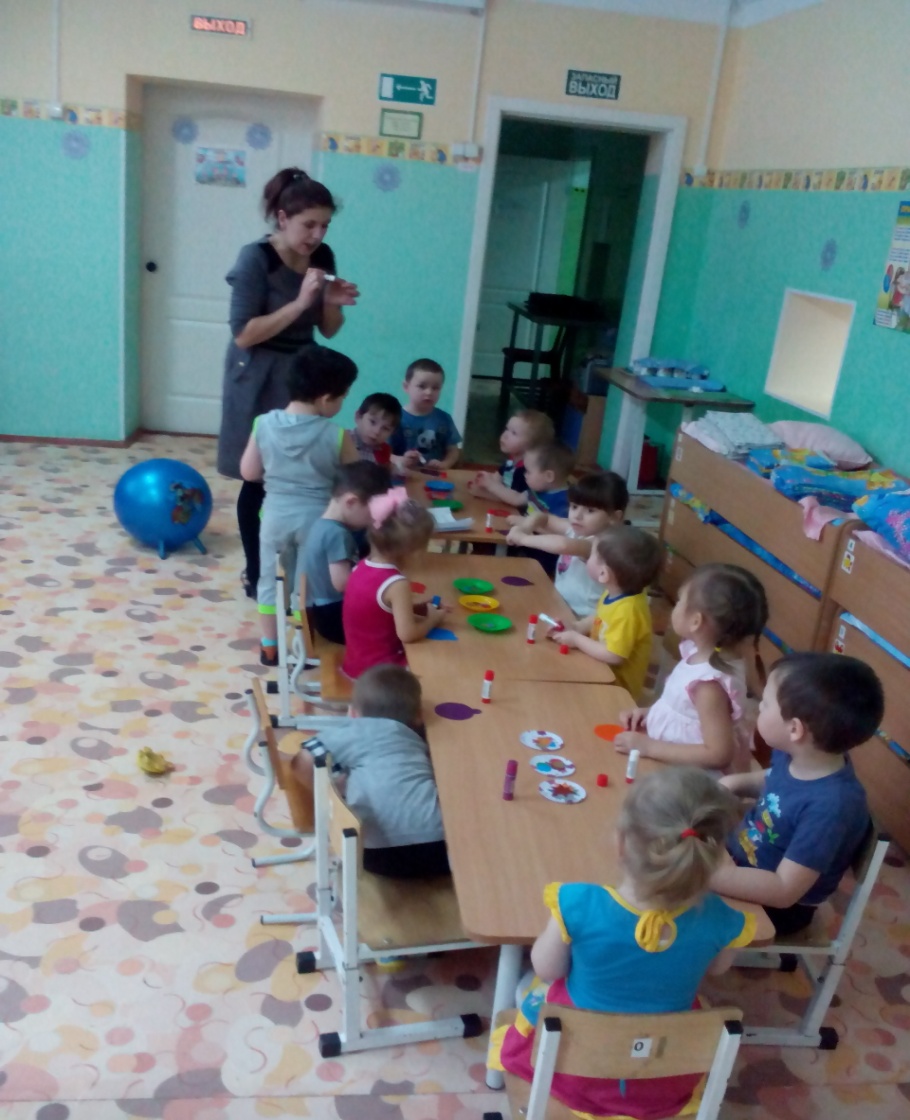 От результатов труда педагогов, воспитателей сегодня зависит общество завтра. Педагогика лишь частично считается наукой, в остальном считается искусством.
Воспитатель – педагог! Ответственная профессия, направленная на работу с детьми.